Второй Всероссийский фестиваль передового педагогического опыта
«Современные методы и приемы обучения»
февраль - май 2014 года
ЛАБОРАТОРНЫЙ ПРАКТИКУМ ПО БИОЛОГИИ ПО ТЕМЕ «ИЗУЧЕНИЕ УСТОЙЧИВОСТИ ВИТАМИНА С 
(АСКОРБИНОВОЙ КИСЛОТЫ)»
Ибрагимов Садиг Советович
учитель биологии
Электронное периодическое издание НАУКОГРАД
февраль - май 2014 года
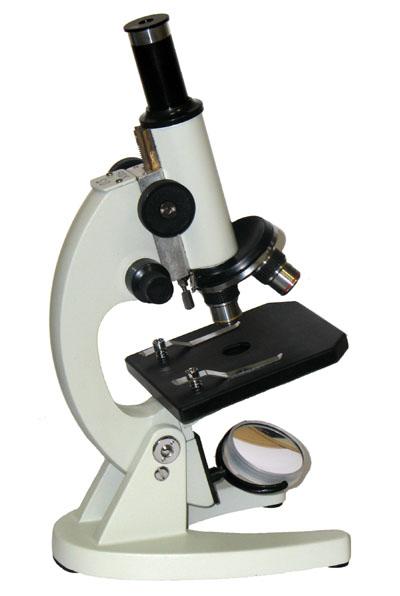 МБОУ «Средняя общеобразовательная школа № 64»
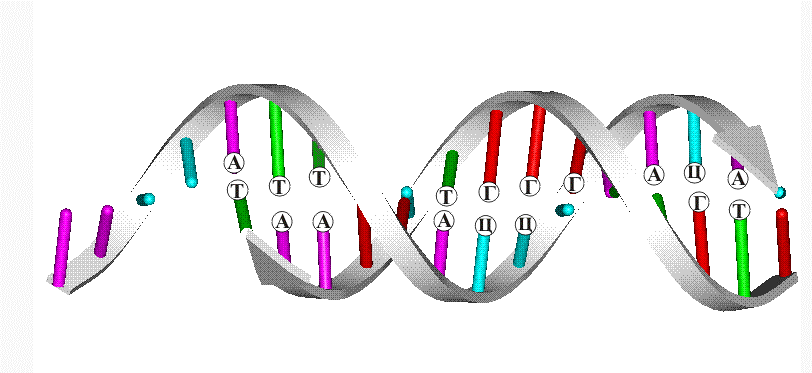 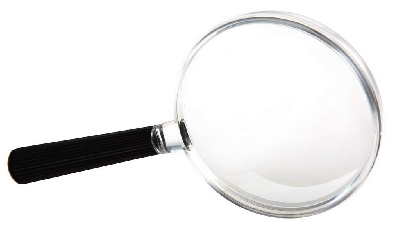 10
класс
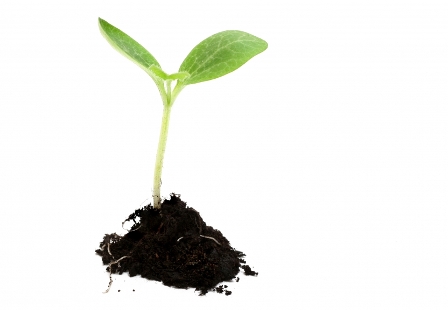 Лабораторный 
практикум для
углубленного изучения 
биологии
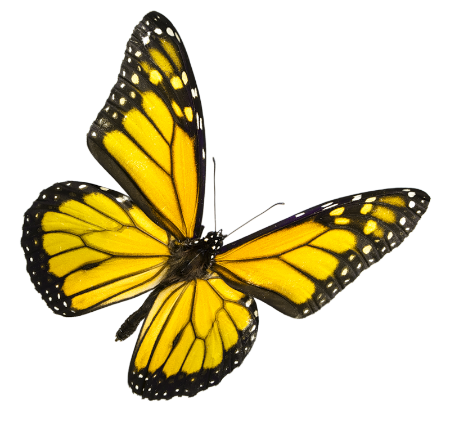 Практикум составил:
Ибрагимов Садиг Советович,
учитель биологии
г. Новокузнецк, Кемеровская область
ЛАБОРАТОРНАЯ РАБОТА
Изучение устойчивости
витамина С
(аскорбиновой кислоты).
Изучение устойчивости витамина С (аскорбиновой кислоты).
Йодная проба на витамин С.


            Цель: сформировать знания о витаминах как об особой группе низкомолекулярных веществ, 
входящих в состав ферментов, об их устойчивости в продуктах питания; закрепить умение проводить
 опыты и объяснять результаты работы.

             Задачи: выяснить, какова устойчивость витамина C; закрепить умения проводить
 эксперименты, умения работать с лабораторным оборудованием.

             Оборудование и материалы: штатив с пробирками, пипетки, раствор йода, стаканы с водой,
крахмальный клейстер, раствор аскорбиновой кислоты 5%, яблочный сок натуральный 100% 
неразбавленный, яблочный сок торговой марки «Любимый» (неразведённый водой, 
разведённый водой, прокипячённый), часы.
.
  Планируемые результаты:

- знать роль витаминов в живых организмах, пронаблюдать на опытах устойчивость витамина С;
- закрепить знания о витаминах как об особой группе низкомолекулярных веществ.
Лабораторная работа.
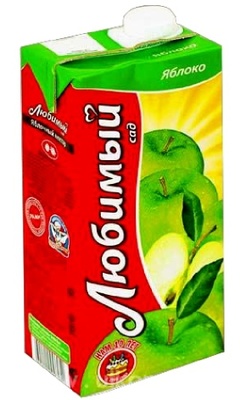 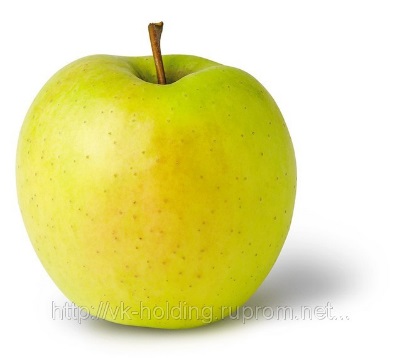 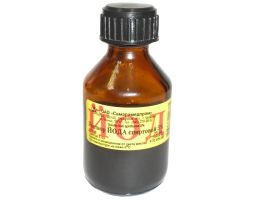 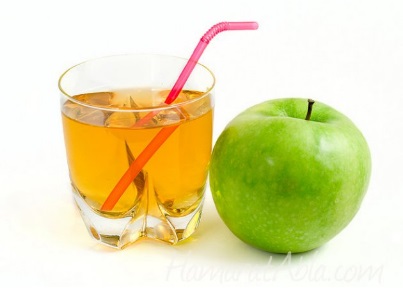 ХОД ЛАБОРАТОРНОЙ РАБОТЫ:

1. Раствор йода (аптечный) разведите водой до цвета крепкого чая. Добавьте к раствору 
немного крахмального клейстера до получения синей окраски. Полученный раствор 
разлейте в пять пробирок, пробирки пронумеруйте, расставьте в штатив.

2. В пробирку № 1 по каплям с помощью пипетки добавьте 5%-ный раствор аскорбиновой
кислоты. Засеките по времени, через сколько минут наблюдается изменение окраски 
раствора.

3. В пробирку № 2 по каплям с помощью пипетки добавьте натуральный 100% 
неразбавленный яблочный сок. Засеките по времени, через сколько минут наблюдается 
изменение окраски раствора.

4. В пробирку № 3 по каплям с помощью пипетки добавьте яблочный сок торговой марки
«Любимый». Засеките по времени, через сколько минут наблюдается изменение окраски 
раствора.

5. В пробирку № 4 по каплям с помощью пипетки добавьте разбавленный водой в отношении
1:1 яблочный сок торговой марки «Любимый». Засеките по времени, через сколько минут
наблюдается изменение окраски раствора.

6. В пробирку № 5 по каплям с помощью пипетки добавьте кипячённый яблочный сок торговой
марки «Любимый». Засеките по времени, через сколько минут наблюдается изменение 
окраски раствора.

7. Сделайте вывод об устойчивости витамина С в разных опытах.
Витамин С (аскорбиновая кислота) обесцвечивает раствор йода.
Раствор йода (аптечный) – раствор Люголя (раствор йода в йодиде калия).
Обесцвечивание витамином С водного раствора йода происходит за счёт
восстановления молекулярного йода с образованием йодистоводородной кислоты.
Витамин С как водорастворимый витамин обладает неустойчивостью,
легко разрушается. Чем больше содержание витамина С в реагенте,
тем быстрее он обесцвечивает водный раствор йода.

8. Результаты опытов занесите в таблицу:

                                                       Устойчивость витамина С.
Существует и другая проба на витамин С (аскорбиновую кислоту) – серебряная
 проба, или реакция серебряного зеркала. Нитрат серебра AgNO3
 при взаимодействии с раствором аскорбиновой кислоты даёт азотную 
кислоту HNO3, дегидроаскорбиновую кислоту и осадок в виде серебра.






2AgNO3 + аскорбиновая → 2HNO3 + дегидроаскорбиновая + 2Ag↓
            нитрат              кислота              азотная                       кислота                 осадок серебра
              серебра                                                    кислота
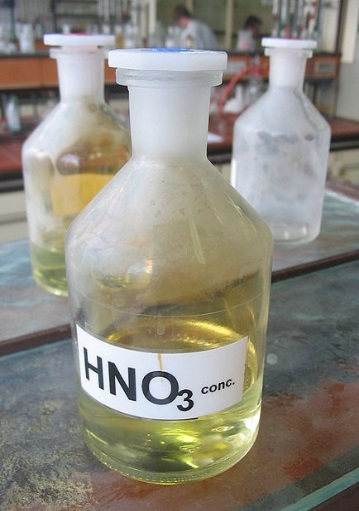 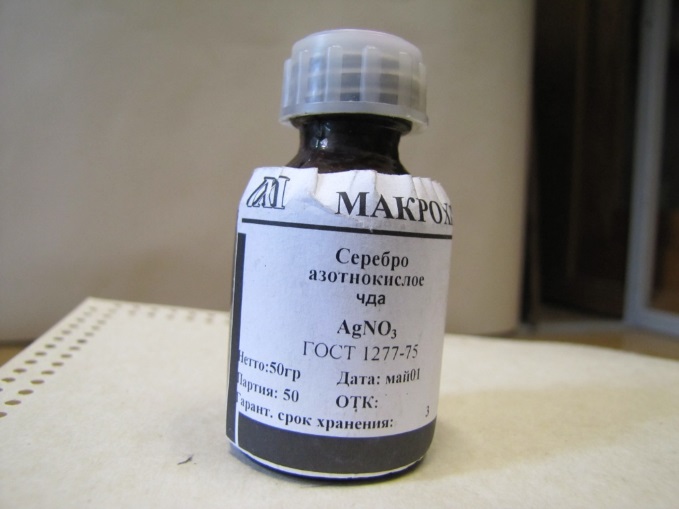 Вопросы и задания по лабораторной работе.
Что такое витамин? Кем и когда были открыты витамины? На какие две большие группы делят витамины?

Какие водорастворимые витамины вы знаете? В каких продуктах они содержатся?

Какие жирорастворимые витамины вам известны? В каких продуктах их больше всего?

Что такое авитаминоз, гиповитаминоз и гипервитаминоз?

Выясните, какова суточная потребность человека в различных витаминах в миллиграммах?